СМУТНОЕ ВРЕМЯ
В начале XVII века на государство русское послано было страшное испытание…Династия Рюрикова пресеклась. Началась страшная борьба, в которой новорожденному Московскому государству надлежало, по-видимому, погибнуть…(С.М. Соловьев)
Основные понятия и даты:Понятие термина «смута»:
Возмущение
Восстание
Мятеж
Крамола
Общее неповиновение
Раздор между властью
Гражданская война
Хронологические рамки:
дискуссия о начале (1584, 1598, 1604 гг.)
и завершении (1612, 1613, 1618 гг.)
Причины Смуты:
Социально-экономические: 
   тяжелейший хозяйственный кризис (поруха), неурожай и голод начала XVII в., усиление крепостничества, неудовлетворенность дворянства.

Политические причины: 
   несостоятельность тиранической модели взаимоотношения власти и общества, навязанной Иваном IV, династический кризис,  вмешательство Польши и Швеции.

Духовные причины: 
    расшатывание нравственных и религиозных чувств.
Пути развития России
Курс на «запад» (Царь Борис и Лжедмитрий I).

Формирование ограниченной монархии (Василий Шуйский).

Сохранение крупнейшей на Востоке Европы самодержавной монархии.
Выбор народа
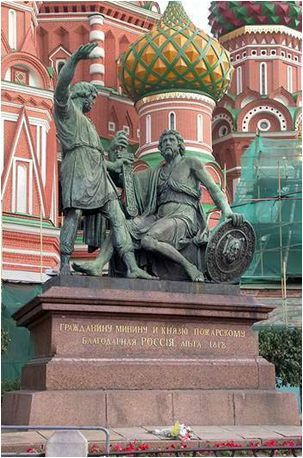 Самодержавие как форма политического правления.

Крепостное право как основа экономики.

Православие как идеология.
Федор Иванович «Блаженный»1584-1598 гг.
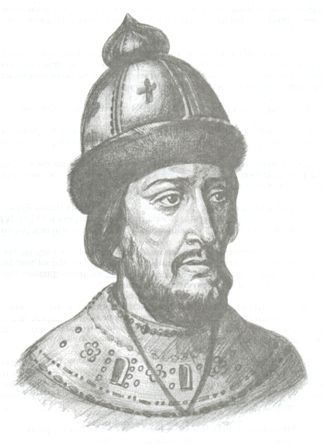 «Феодор Иоаннович…был государь добрый и храбрый, но вдавшись слабо в доверенность злоковарному Годунову сделал России в последующие по себе годы великий вред…»
(Исторический словарь)

    «На громоносном престоле свирепого мучителя Россия увидела постника и молчальника, более для келии и пещеры нежели для власти державной рожденного…»
(Н.М. Карамзин)
Правление Бориса Годунова1598-1605 гг.
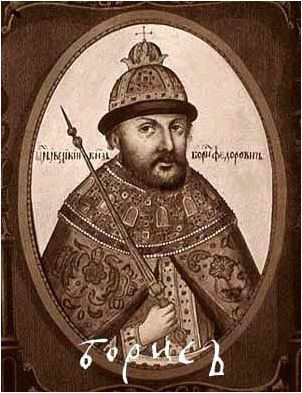 «Удивительный взлет и трагический конец»
«…сладкоречием обольстительным превосходил всех вельмож…видел в добродетели не цель, а средство к достижении цели; если бы родился на престоле, то заслужил б имя одного из лучших венценосцев в мире… не мог одолеть искушений… и проклятие веков заглушает в истории добрую славу Борисову»
(Н.М. Карамзин)
Федор Годунов – трагичное правление юного царя7 мая - 2 июня 1605 г.
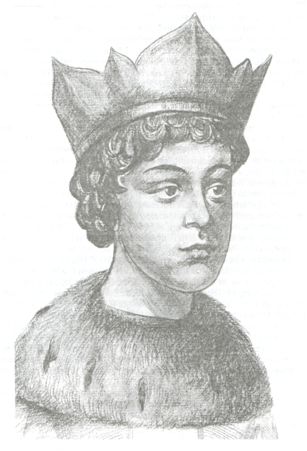 «..16-летний красивый, мужественный, умный и образованный юноша – царь нравился всем. От него можно было ожидать многого… Но проклятьем висела над Федором ненавистная россиянам тень отца…»
(А.И. Кулюгин)
Правление Василия Шуйского1608-1610 гг.
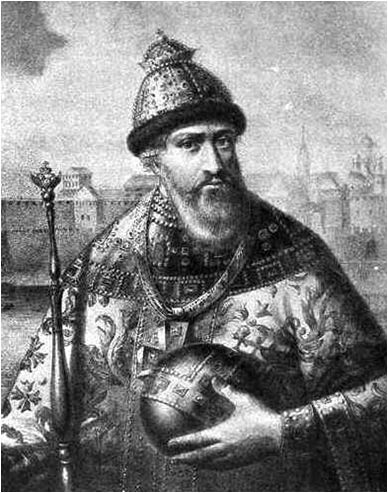 «Возведенный на престол толпою своих приверженцев, а не великою земскою думой, Шуйский сделал многие уступки боярам и дал клятву не предпринимать ничего важного без их совета; это обстоятельство ограничило его самодержавную власть и произвело в народе неблагоприятное впечатление…»
(Д.И. Иловайский)
Попытки восстановления порядка.
После свержения Шуйского московское население думало восстановить порядок признанием унии с Речью Посполитой и поэтому призвало на Московский престол королевича Владислава.

Военная диктатура Сигизмунда.

«Великое посольство» митрополита Филарета и князя В.В. Голицына.

Первое земское ополчение Прокопия Ляпунова.

Семибоярщина.
Гражданская война
Война под предводительством Ивана Болотникова
  1606-1607 гг.
Движение Лжедмитрия II и его народная поддержка
  1608-1610 гг.
ПОЛЬСКО-ШВЕДСКАЯ ИНТЕРВЕНЦИЯ1610-1613 гг.
Восстание В. Шуйского против Лжедмитрия II. Швецкая интервенция.

Польская интервенция 
   1610-1613 гг.

Семибоярщина. 1610-1612 гг. Правительство Российского государства в период интервенции.
Борьба русского народа за национальную независимость.
1611 г. - Первое ополчение Прокопия Ляпунова. Итог – поражение.

1611-1612 гг. - Второе ополчение К.Минина и Д.Пожарского. 

   Октябрь 1612 г. – освобождение Москвы.
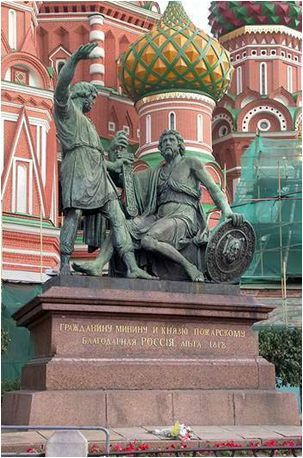 «Гражданину Минину и князю Пожарскому благодарная Россия. 1818 г.
Подвиг Ивана Сусанина
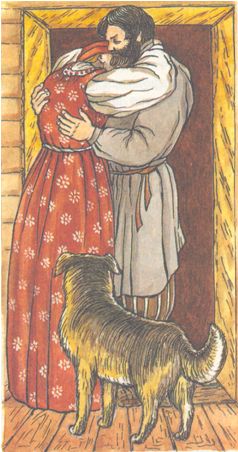 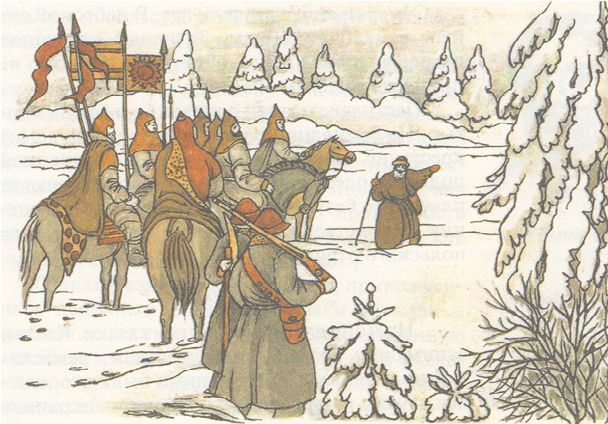 Прощание навеки с любимой женой и домом…
Лес возле д. Домнино. Гибель И. Сусанина и польского отряда (выжил только один шляхтич)
Земский собор 1613 г.
Избрание Михаила Романова на царский престол.
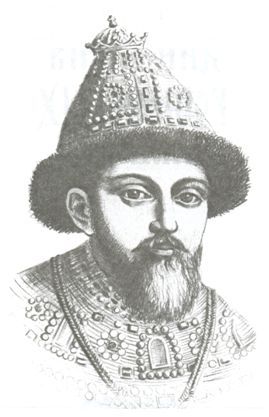 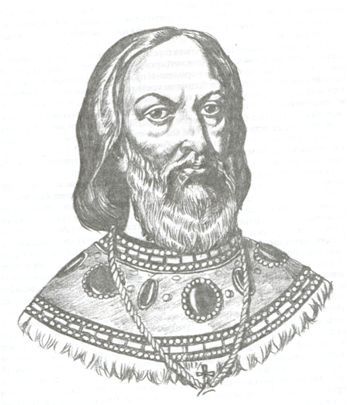 Царь Михаил Романов.
Отец царя – патриарх Филарет.
Понятия смутного времени:
Династический кризис, «смута»;
Гражданская война; 
Самозванство;
Интервенция;
Семибоярщина;
Народные ополчения, патриотизм;
«Совет всея Земли».
Смута произошла не случайно, а была обнаружением и развитием давней болезни, которой прежде страдала Русь…Эта болезнь окончилась выздоровлением государственного организма…В смуте шла борьба не только политическая и национальная, но и общественная. Борьба привела к торжеству оседлых слоев, поддерживавших спасенный ими государственный порядок.(С.Ф. Платонов)